История создания швейной машинки.
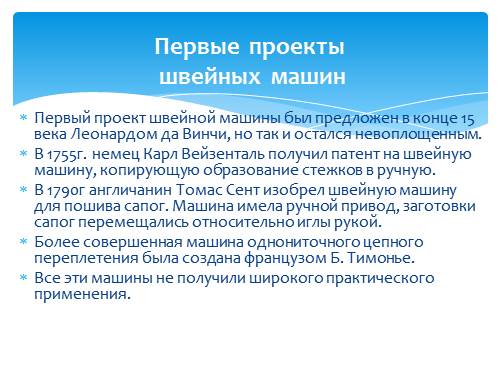 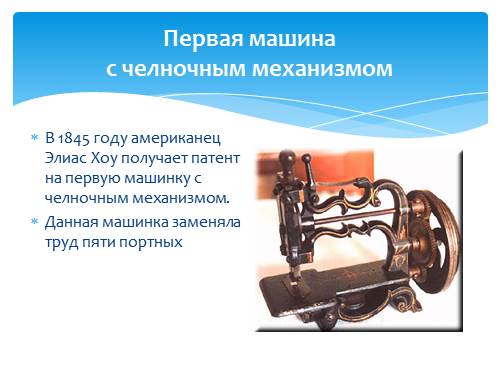 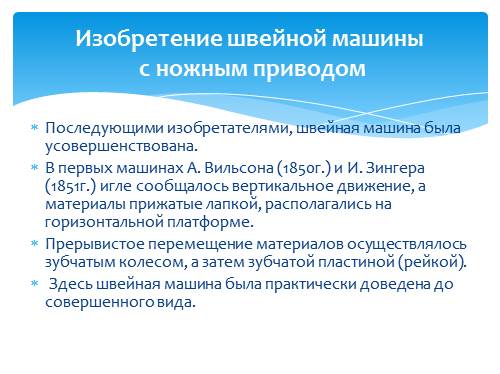 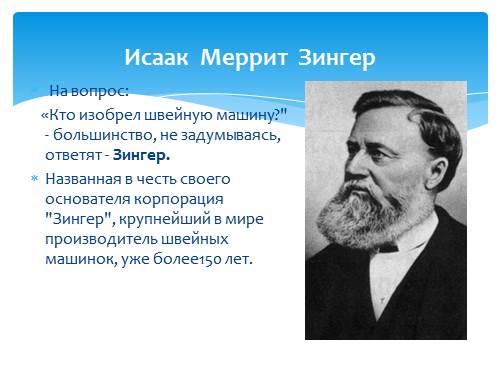 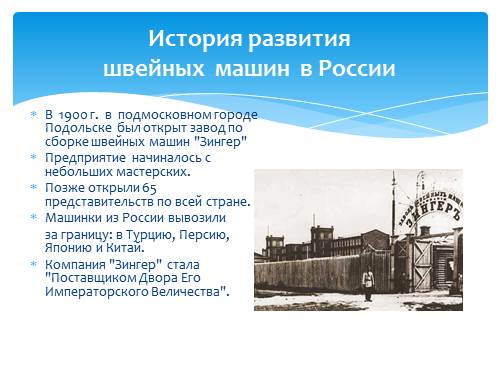 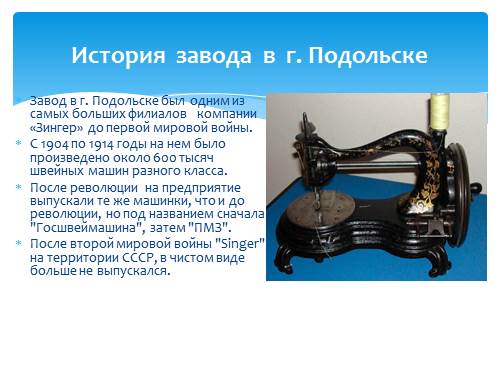 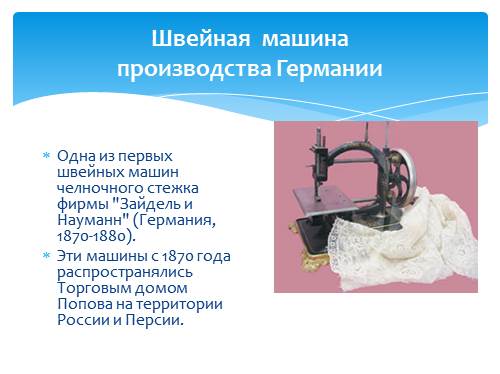 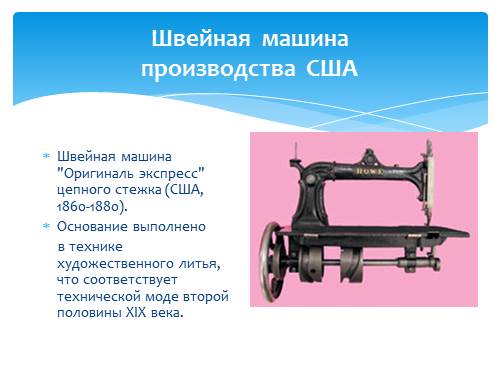 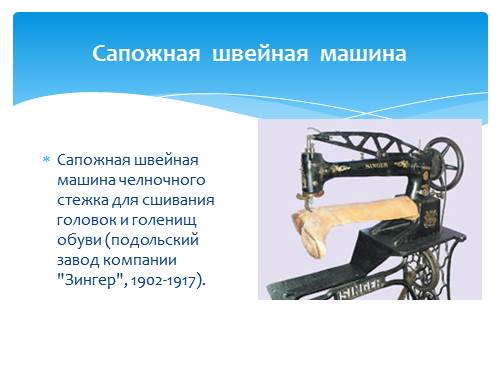 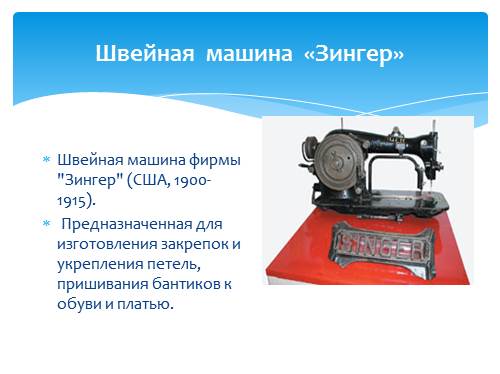 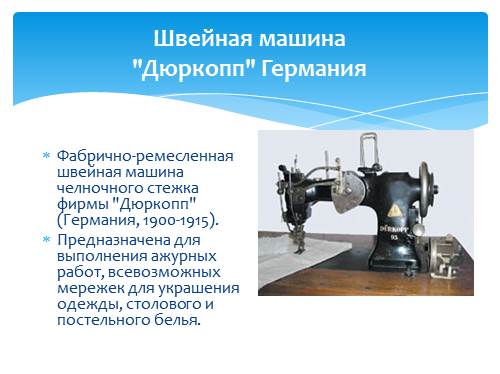 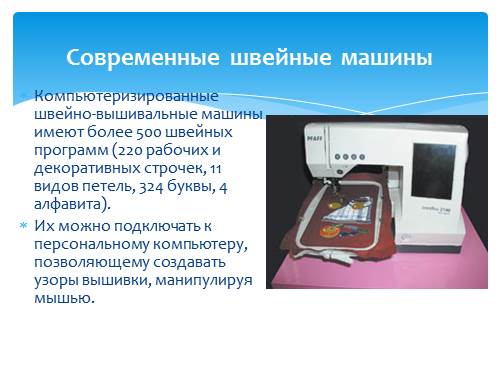 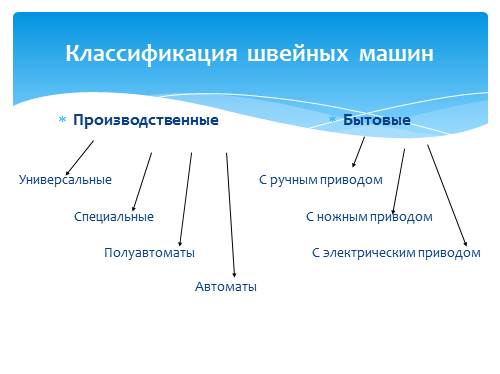 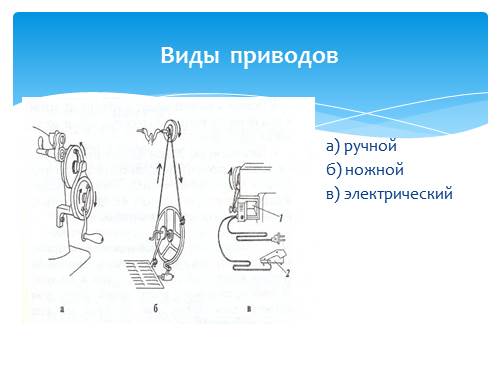 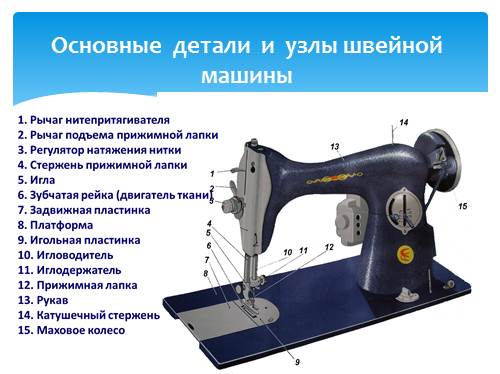 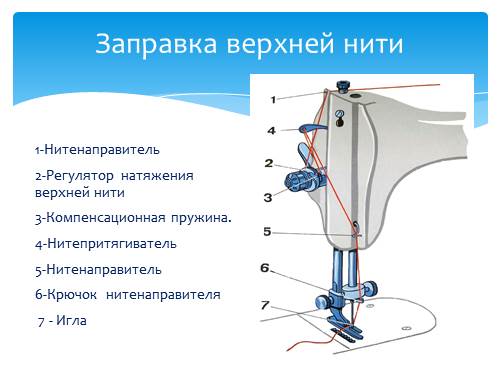 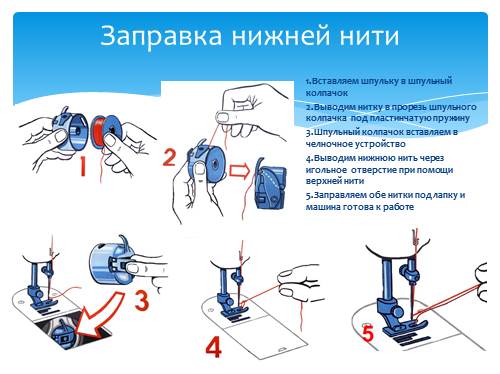